ROS Crash Course
Class 4
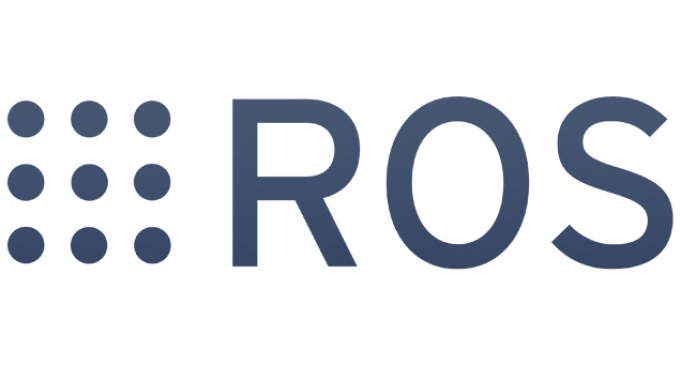 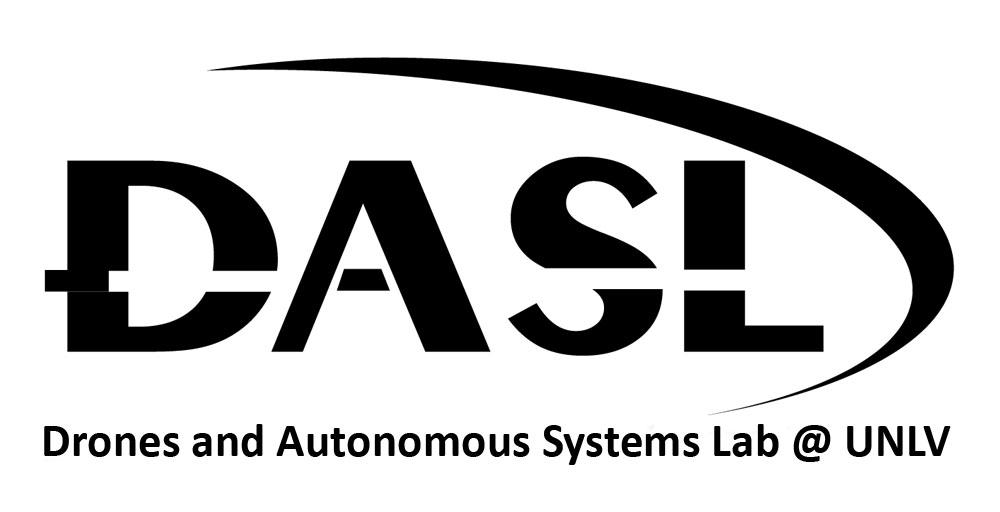 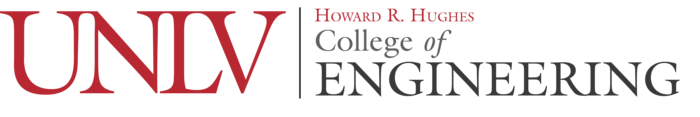 Agenda
-How to write a publisher and subscriber node
-How to add them to the CMakeLists
How to write a publisher and subscriber node
-Go to the ros class page and download and copy and paste the code from the document files into a cpp file within your package src folder.
-Make sure to name them publisher and subscriber respectively
How to write a publisher and subscriber node
ros::init(argc, argv, “talker”)
-ros::init() is used to initialized (start) the ros node and give it any arguments from the command like and also name it.
How to write a publisher and subscriber node
-ros::NodeHandle n;
-ros::NodeHandle is the name of the object used for communication within ros
-It is shown here just to point it towards something more managable
How to write a publisher and subscriber node
-ros::Publisher chatter_pub = n.advertise<std_msgs::String>(“chatter”,1000);
-This is where the publisher if defined, what topic it’s going to, and what type of msg is going to go on it. 
-The second variable is the buffer amount
How to write a publisher and subscriber node
-ros::Rate loop_rate(10);
-Setting the how many times the code is run per second
How to write a publisher and subscriber node
-ros::ok
-will return true if ros is running, false if it isn’t
How to write a publisher and subscriber node
-std_msgs::String msg;
-This is the message type, we’re just making it more manageable in code
How to write a publisher and subscriber node
-chatter_pub.publish(msg);
-telling the publisher which message it is going to publish to it’s topic
How to write a publisher and subscriber node
-ros::spinOnce();
-This is telling the ros functions to run once, then cycle back, otherwise ros::spin(); will cause only the ros functions to run and ignore the rest of the code
How to write a publisher and subscriber node
-ros::Subscriber sub = n.subscribe(“chatter”,1000, chatterCallback)
-This is calling the function chatterCallback everytime a msg is sent over the “chatter” topic
How to add them to the CMakeLists
-add_excecutable(talker src/talker.cpp)
-target_link_libraries(talker ${catkin_LIBRARIES})
-add_dependencies(talker [name of package]_generate_messages_cpp)
-Make sure that the add_excecutable() function is above the other two otherwise it won’t know which executable to link it to
New HW
-Make a node that allows you to control different turtles within the turtlesim. 
	-Use rosservice call spawn to create 3 turtles total
	-Then using your node be able to switch between all three turtles and controlling each of them. 
		-when the node starts it asks the user which turtle you want to control and you can control it. Then you can switch which turtle you control without closing the node.